Lightning overview in South Africa
Large portion of South Africa is dominated by summer rainfall which is convective in nature from convective storms, and a large portion of this region receives more than 60 thunderstorm days a year.
Lightning frequently occurs in the region, where thunderstorms are common. 
There are more lightning flashes per square kilometer per year over the eastern interior of South Africa.
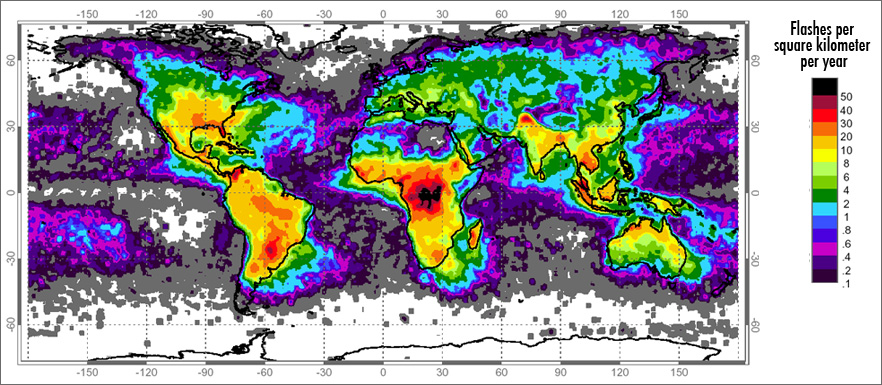 2022/07/22
Templ ref: PPT-ISO-colour.001   Doc Ref no:
1
SAWS Lightning Detection Network
South  Africa	lightning detection network.
25 sensors
Multiple sensors detect lightning

The network can detect >90% of cloud-to-ground lightning flashes and can accurately position lightning stokes within <500 meters over South Africa.
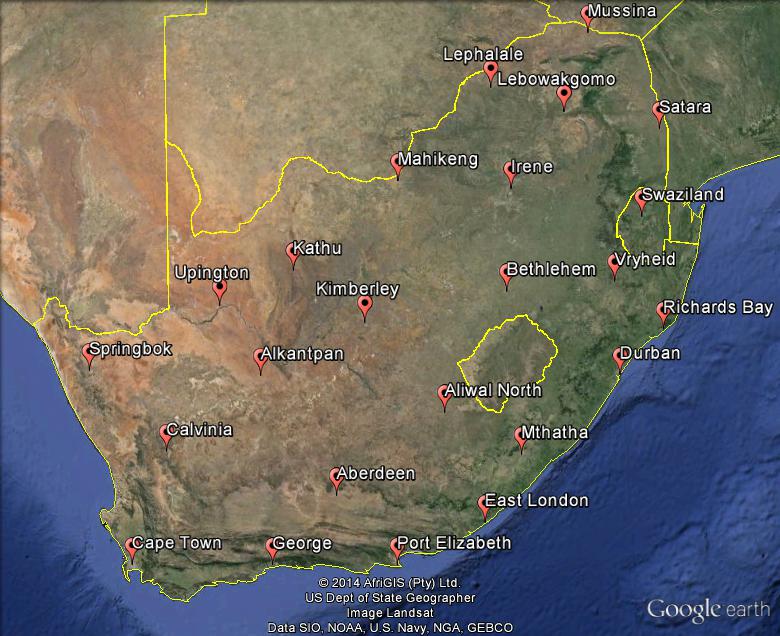 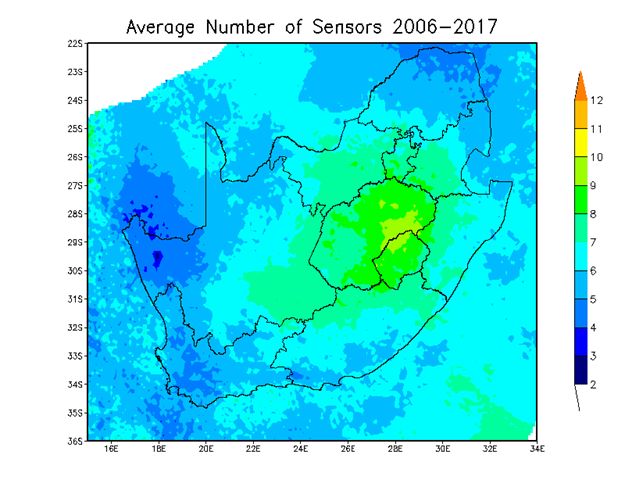 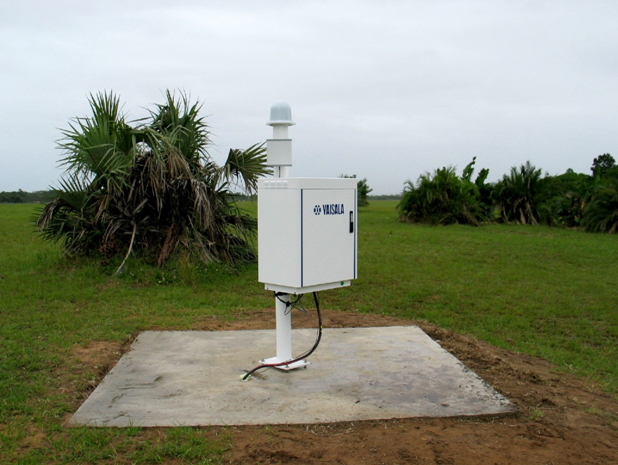 2022/07/22
2
Example of Lightning Detection Network
Detection Efficiency
The percentage of all lightning flashes that  can be detected (90% means that 90% or  more CG lightning is detected)
Location Accuracy
The distance in which a detected lightning  stroke is placed with regards to the actual  lightning stroke (0.5km means that a  detected lightning stroke is located by the  sensor 500 meters or less from the actual  lightning stroke)
Source: Morne, 2012
2022/07/22
Templ ref: PPT-ISO-colour.001   Doc Ref no:
3
How the Lightning Detection Network works ?
Sensors
immediately detect  electromagnetic signals  as soon as the lightning  strikes the earth
Within seconds the central  analysers on the main server  process the information into  location, time, polarity and  amplitude of each stroke and  send it to the clients across  the country in the appropriate  format
The sensors send the  raw data to the Network  Control Center
Data is archived in a  Separate data base for  later retrieval using the
2022/07/22
Templ ref: PPT-ISO-colour.001   Doc Ref no:
4
Lightning ground flash density map
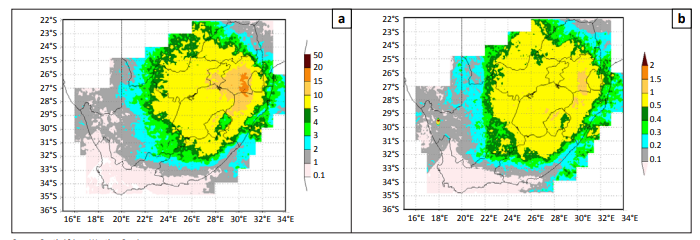 Source: Morne, 2012
2022/07/22
Templ ref: PPT-ISO-colour.001   Doc Ref no:
5
Positive lightning risk map
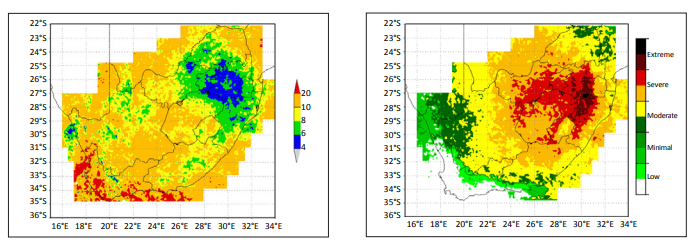 Source: Morne, 2012
2022/07/22
Templ ref: PPT-ISO-colour.001   Doc Ref no:
6
Physical Damage
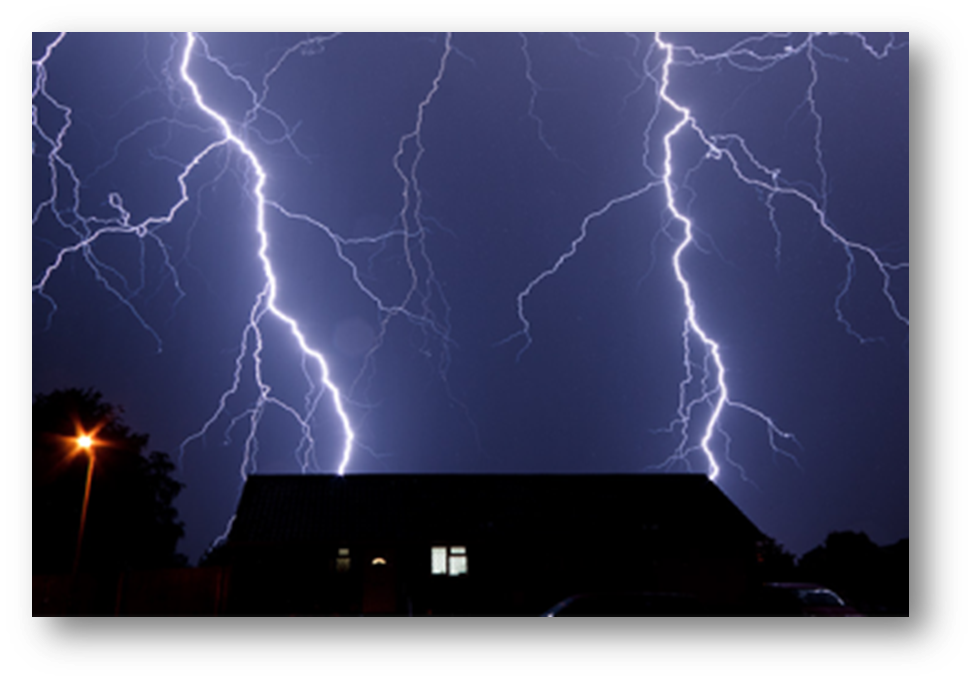 According to the (Gill,2006 and Morne, 2012) a typical lightning flash is about 300 million Volts, 30,000 Amps and can heat the air up to 27760°C. 

This combination of power and heat can cause serious damage to the human body and nearby buildings and equipment.
2022/07/22
Templ ref: PPT-ISO-colour.001   Doc Ref no:
7
Secondary Effect Damage
Indirect effects can also be damaging. For example, if lightning strikes a building transient over voltages maybe caused through resistive, inductive and capacitive coupling. 
If it takes place: 
Within a flammable material, it can cause a fire or explosion. 
Within a bearing, such as in a pump in a treatment plant, it can scar the bearing and cause premature wear. 
On a circuit board, it can damage the circuit board and its components.
2022/07/22
Templ ref: PPT-ISO-colour.001   Doc Ref no:
8
Case A
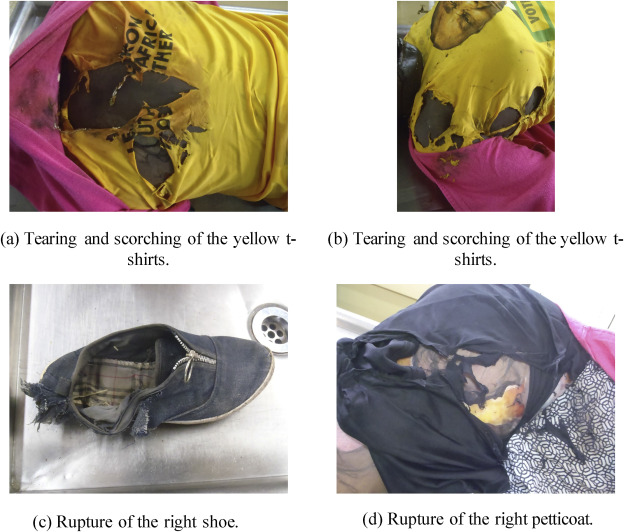 Source: Hunt et al., 2020
2022/07/22
Templ ref: PPT-ISO-colour.001   Doc Ref no:
9
What can be done to Prevent Lightning Strikes
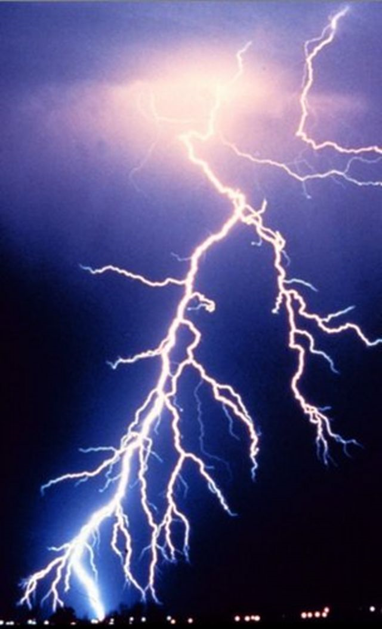 One of the simplest methods to prevent lightning damage is to install a lightning protection system.
Lightning Eliminators is a one stop shop for lightning safety products. 
Lightning will strike whatever it desires, buildings, trees, mountains, cars, etc. so it’s important to be aware of both direct and indirect lightning strikes and the damages that they can create.
2022/07/22
Templ ref: PPT-ISO-colour.001   Doc Ref no:
10